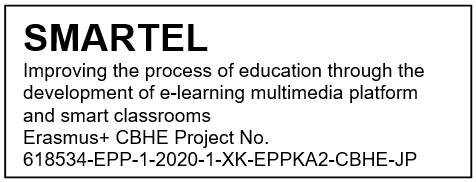 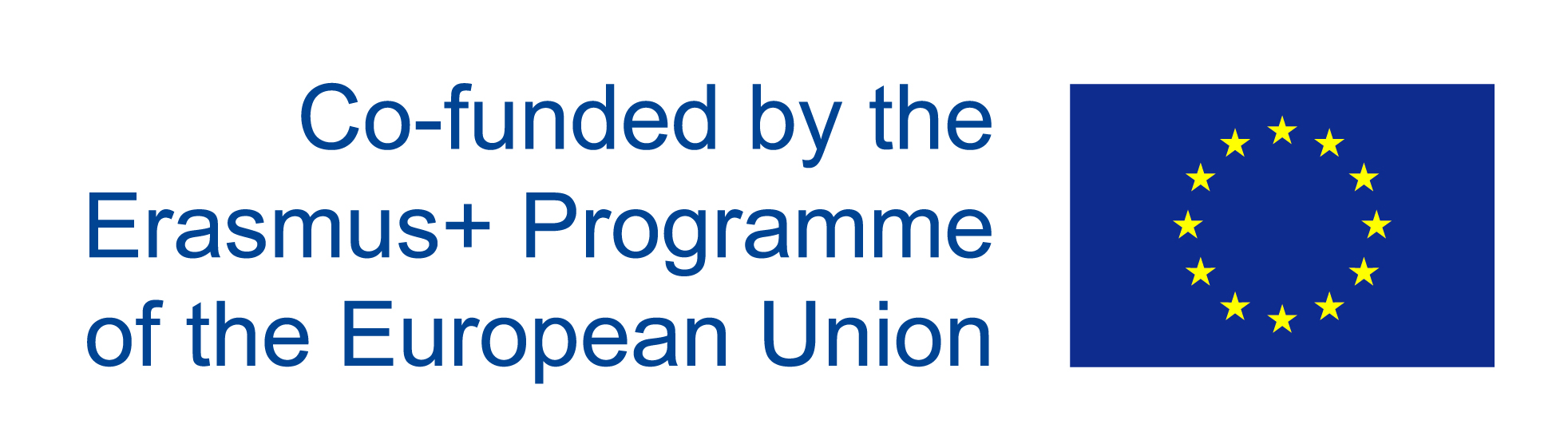 SMARTEL Presentation of e-learning system at UPM
Workshop on digital learning technologies and case studies		
27-28th April 2021
Slobodan Bojanic
Universidad Politécnica de Madrid (UPM)
Spain
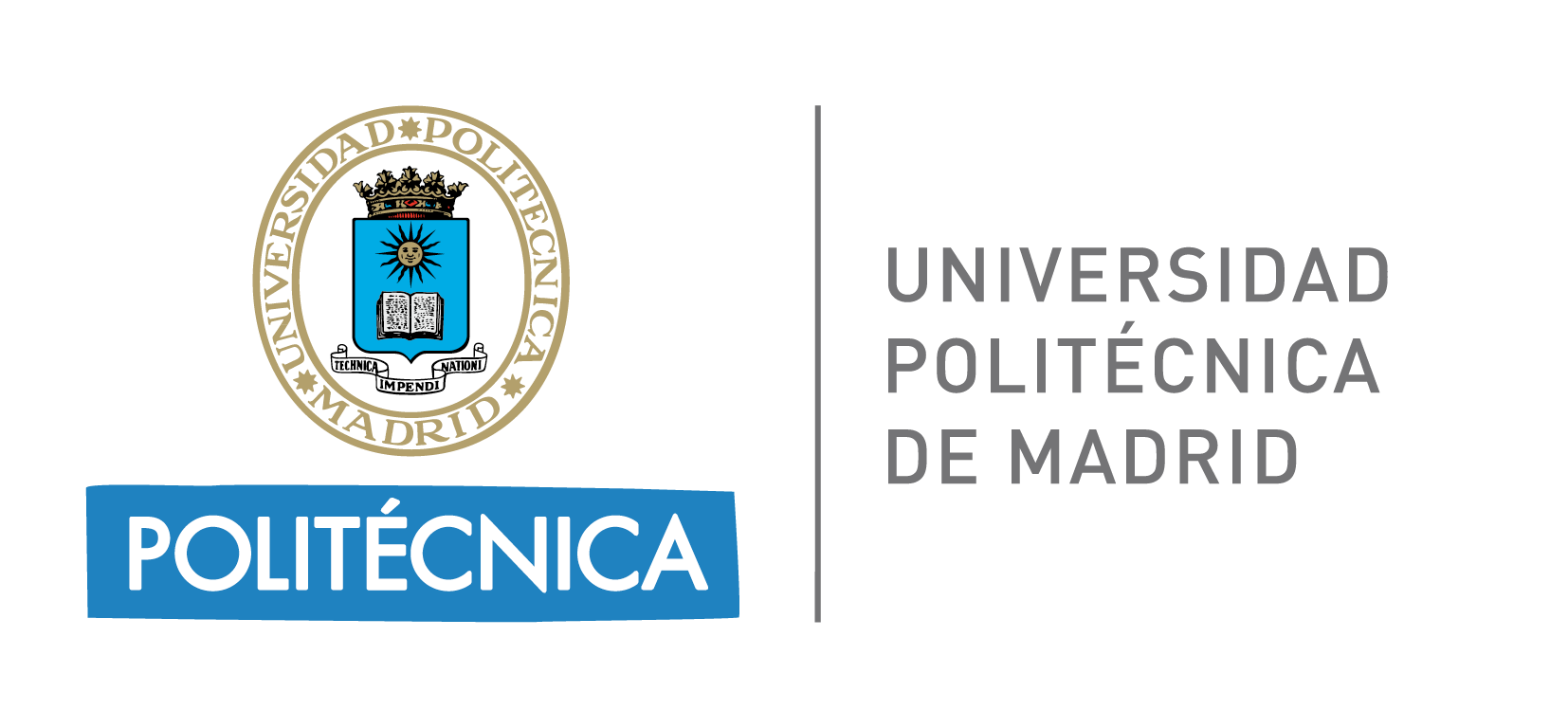 Resources for working online at UPM
Teachers
Administrative staff
Students
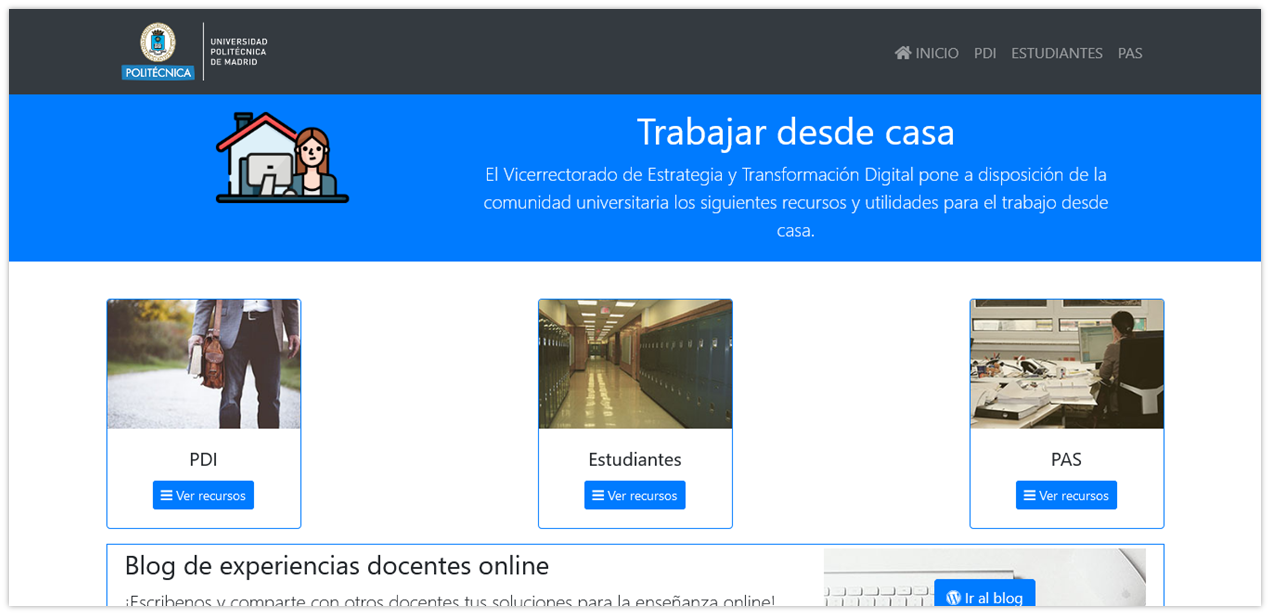 Courses for online teaching at UPM
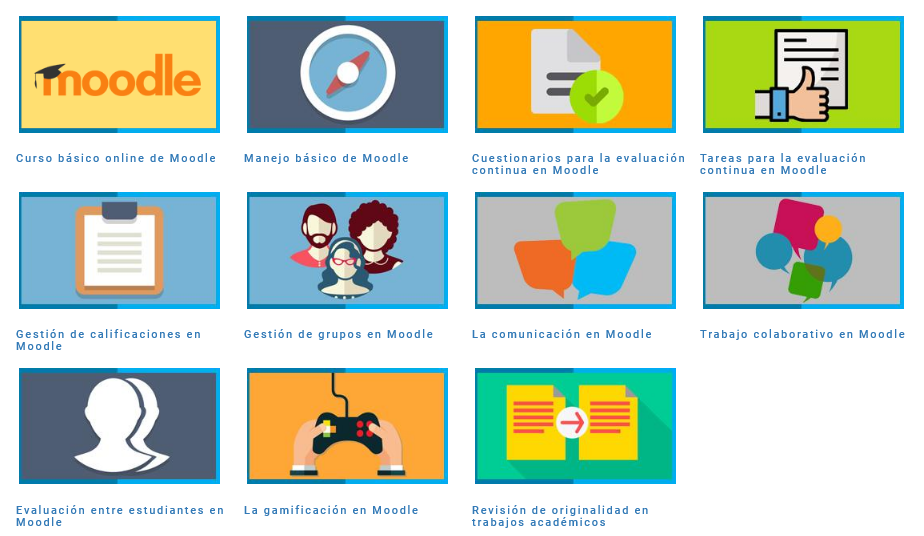 Online basic Moodle course 
 Basic Moodle use 
 Questionnaires for continuous evaluation on Moodle 
 Notes management on Moodle
 Groups management on Moodle
 Communication on Moodle
 Colaborative work on Moodle
 Student evaluation on Moodle
 Gamification on Moodle
 Originality check of academic works
Resources for online teaching at UPM
Webinar about Turnitin (verification of originality) and Interpretation of originality informs.
Webinars about
 Moodle 3.9, basic Moodle, tasks in Moodle, Questionnaires in Moodle, Fora in Moodle, Management of groups in Moodle, Gamification guide for Moodle, Storing big files on Moodle.
 How to 
 create new course on Moodle
 send message to students 
 configure an access key for the course
 add a video from YouTube to our Moodle
 add a post from Facebook to our Moodle
 synchronize Google calendar with that of Moodle
 Introductory guide for Institutional Platform for online teaching, for professors and for students.
 Opening a questioners for one or more students.
 Use of PDF editor for students.
Online evaluation at UPM
Guides and video tutorials for online evaluation
 identification, visualization, orals exams, students’ queries data protection, 
 warnings about identification of students on online evaluation tests, prohibition of recording exams,
 data protection, honesty code.
Microsoft Teams guides and video tutorials
 for online evaluation tests and their revisions of online evaluation tests, 
 attending students’ queries on online exams on private chat, 
 oral tests and attending students queries oral exams,
 photographing exams with Microsoft Lens.
Zoom guides 
 for online evaluation tests, identification of students online evaluation, oral exams
 attending students’ queries during online evaluation tests,
 visualization during online evaluation test. 
Blackboard Collaborate online exam
 identification and visualization of students, oral exam, attending students’ queries,
 user guides for online test and revisions.
Courses and resources at UPM for ICT in education
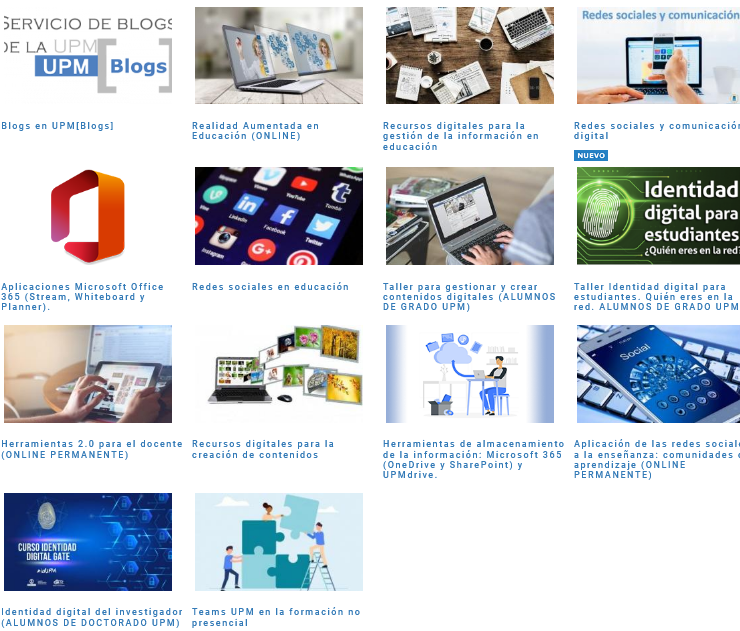 Blogs at UPM
 Augmented reality in education
 Digital resources for information management in education
 Gamification
 Alternative credentials (digital badges)
 Mooc
 Social networks and digital communication
 Social networks in education
 Mobile learning
 ICT and education
 Microsoft Office 365 applications (Stream, Whiteboard y Planner).
Resources for audio visual tools
Good practices for making audio from home
 How to scan documents with mobile
 Guide for programs for video capturing and edition 
 How to share a mobile or tablet on Skype
 Presentation of the course for screeen recording with OBS
 Presentation of the course for screeen recording with Camtasia (shareware)
 How to capture easily  the screen of my computer
 Screencast and edition of video with mobile devices (for IOS)
 Screencast and edition of video with mobile devices (for Android)
 Capturing the desk top with XBOX Game Bar of Windows 10
 Recording a Powerpoint presentation by video
 Guide for using else’s audiovisual resources
 Video tutorial and guide for recording proper educational videos
 Three proposals how to edit video as a profesional
Videoconferencing resources at UPM
Video conferences using Microsoft Teams UPM
 Norms about recording and use of virtual clase at UPM
 How to give a lectures from home, material needed for a profesional video conference
 Comparison of videoconference systems at UPM and at the market.
 Useful tools for videoconferencing in group
 Moodle, how to realize virtual lectura, how to realice video conference meetings external to Modle 
 Video tutorials about BlackBoard Collaborate
 Installation of Office 365 (Skype Empresarial, Teams, SharePoint etc.)
 Video tutorials about Teams, Stream UPM
 Skype Empresarial video tutorials, guide, how to share a mobile or Tablet on Skype,
 Zoom user’s guide, video tutorials, good practices, schematic guide for Zoom meetings, how to assist Zoom meeting, how to plan Zoom sessions for goverment bodies
 Hangout user´s guide.
Virtual laboratories
General user´s manual, inside virtual worlds.
 Technical manual of platform for developers of virtual worlds.
 introduction to virtual laboratories,
 creation of avatar
 access configuration to laboratories
 access to virtual worlds,
 management of avatar and of camara.
 Virtual Laboratories for shared use at UPM.
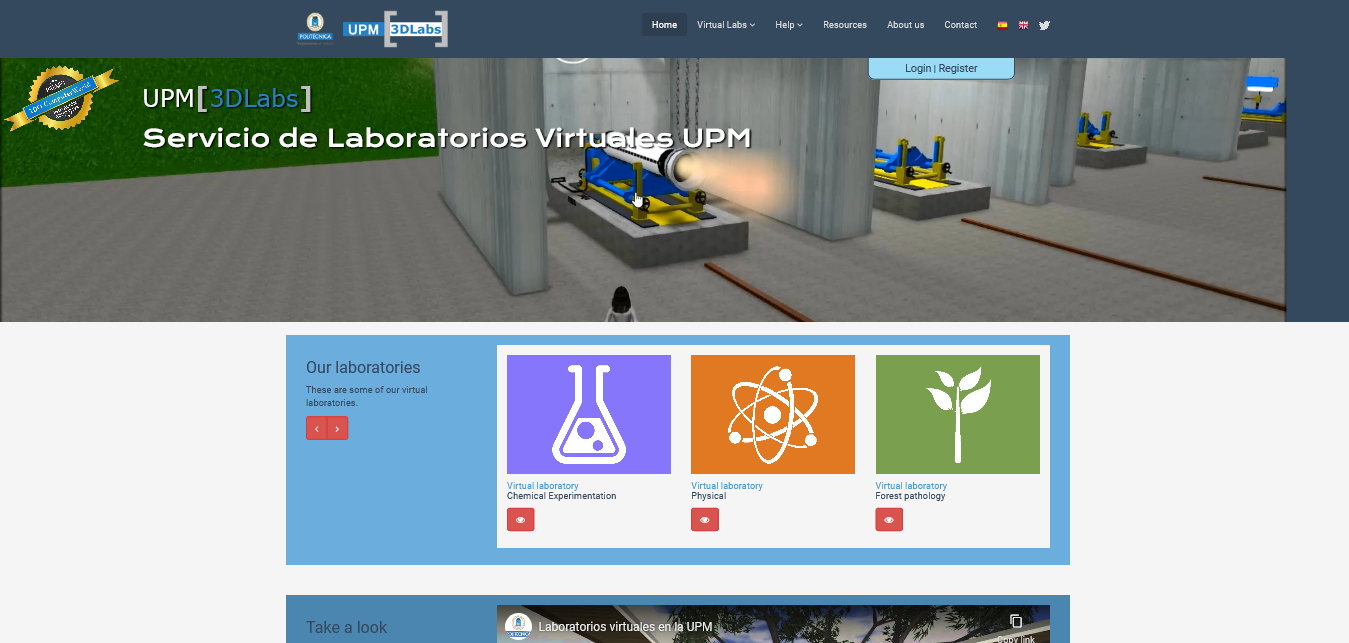 THANK YOU FOR YOUR ATTENTION